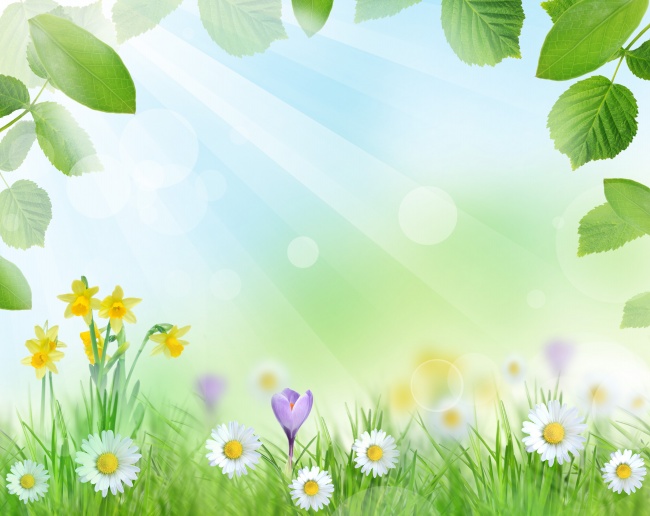 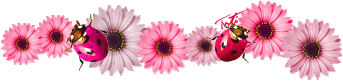 Цветы
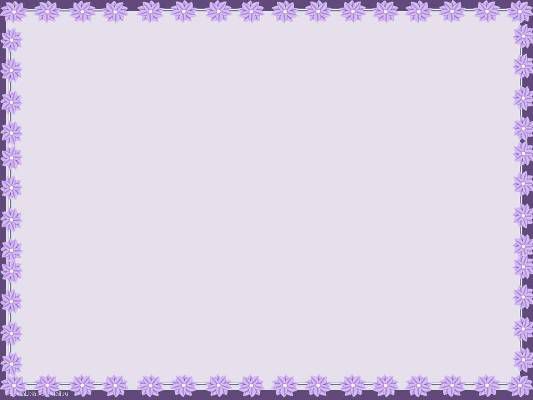 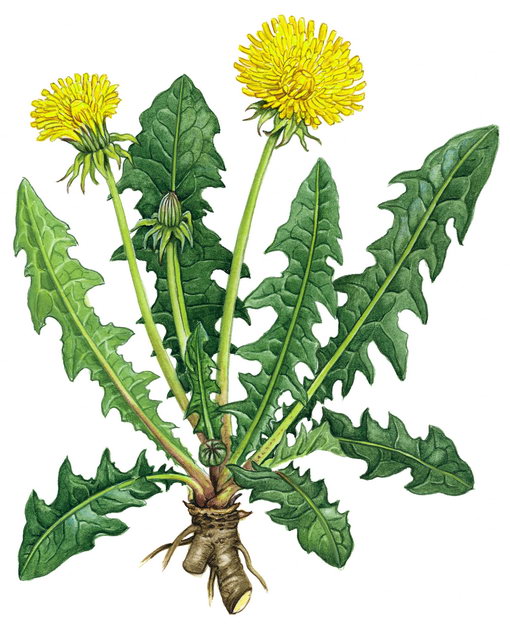 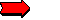 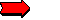 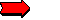 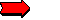 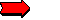 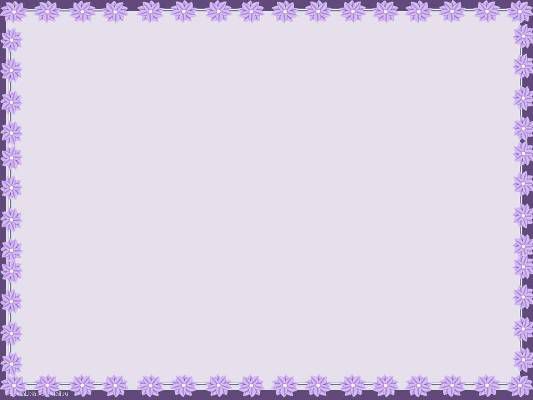 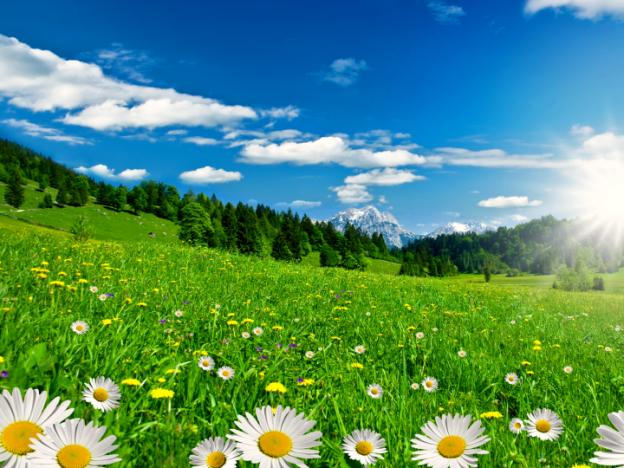 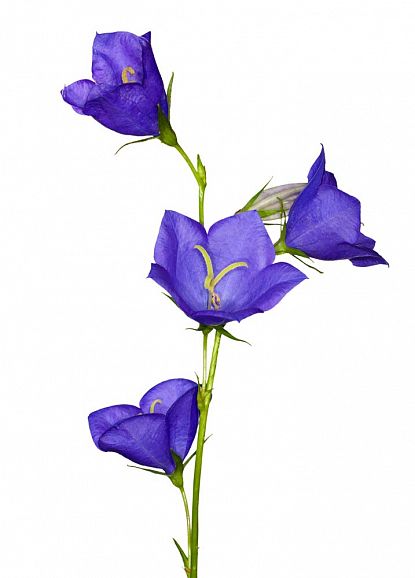 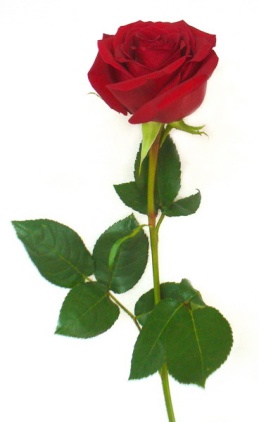 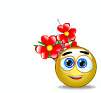 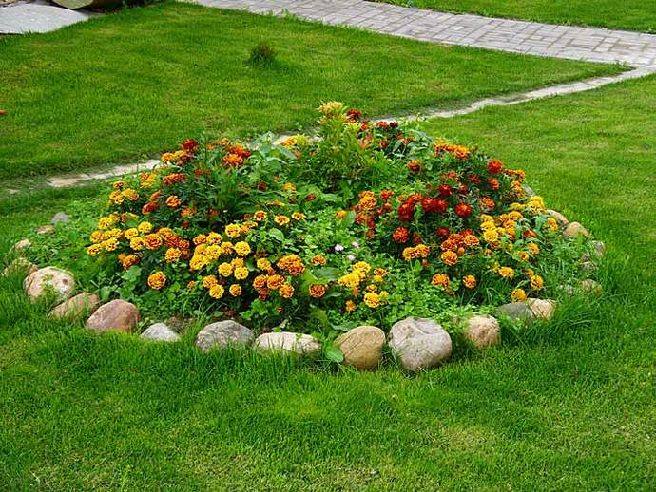 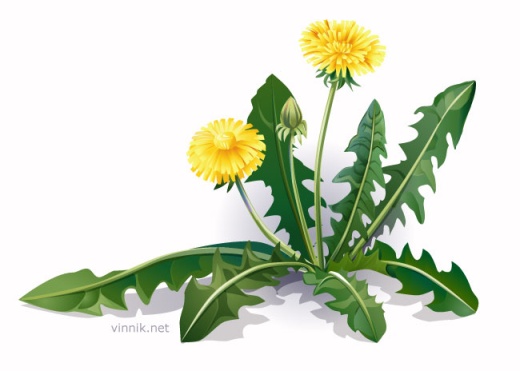 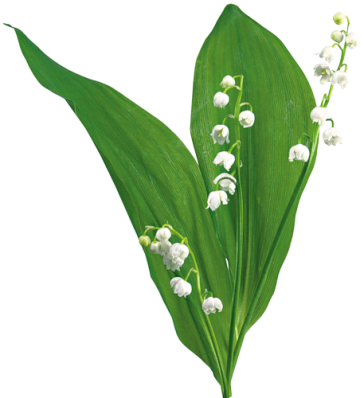 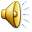 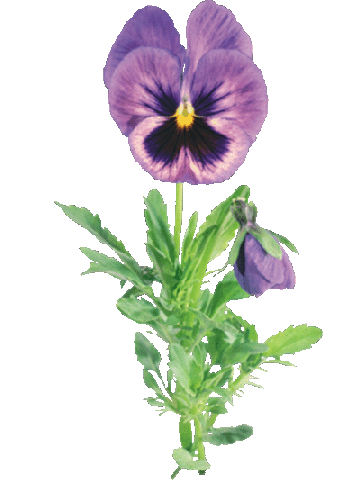 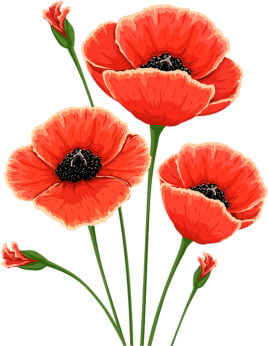 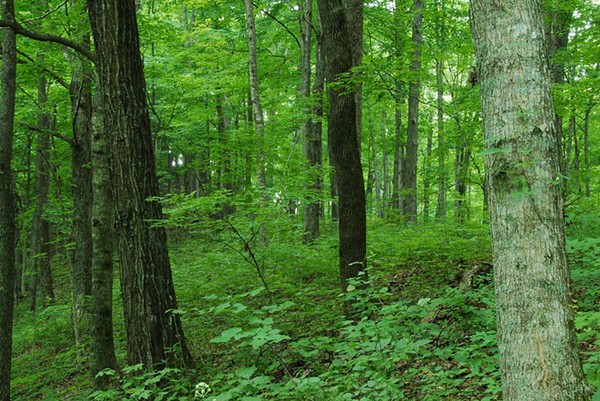 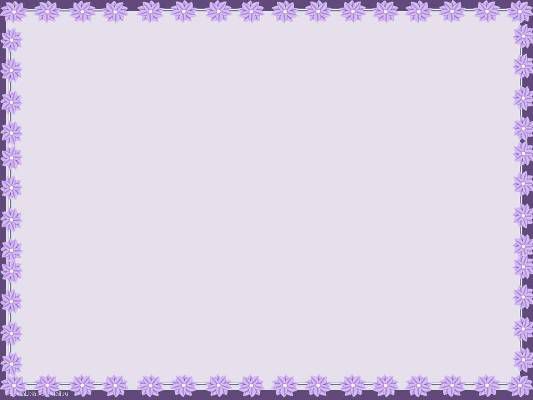 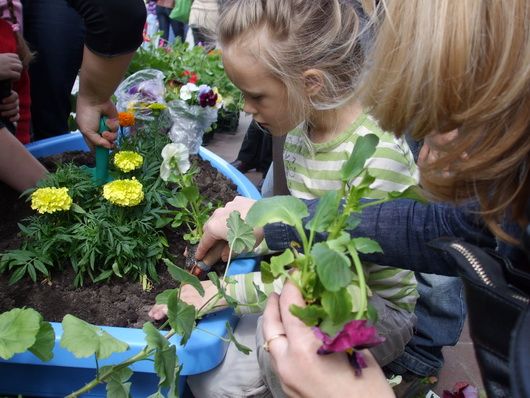 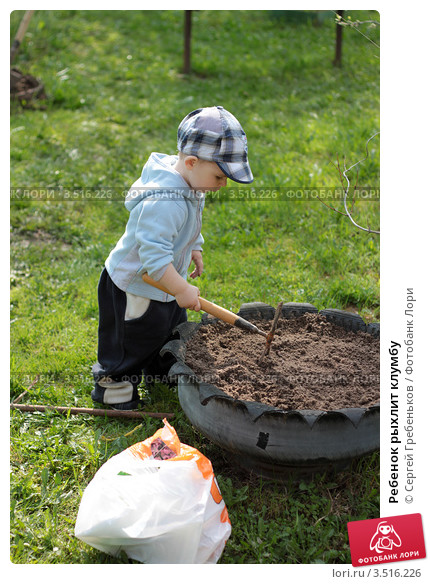 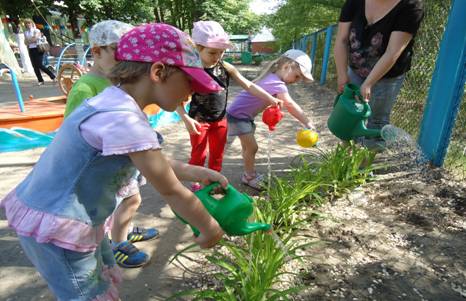 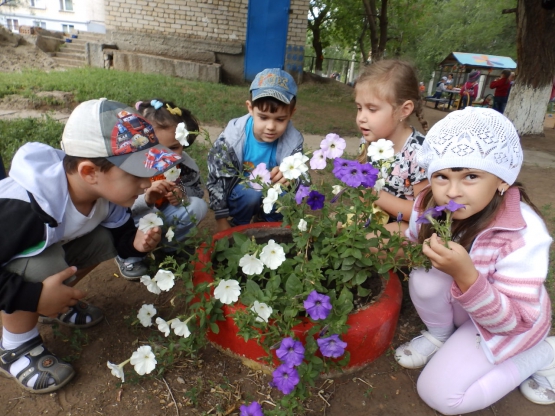 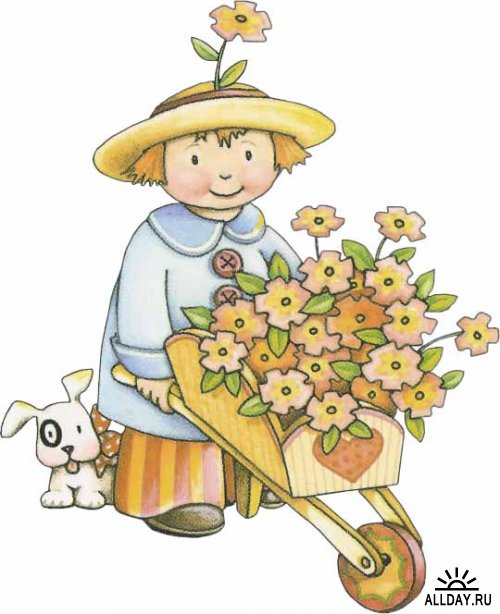 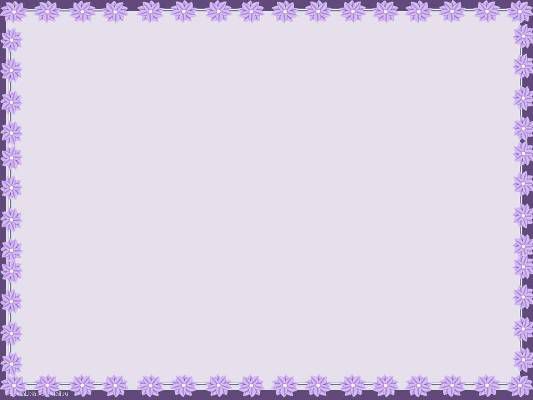 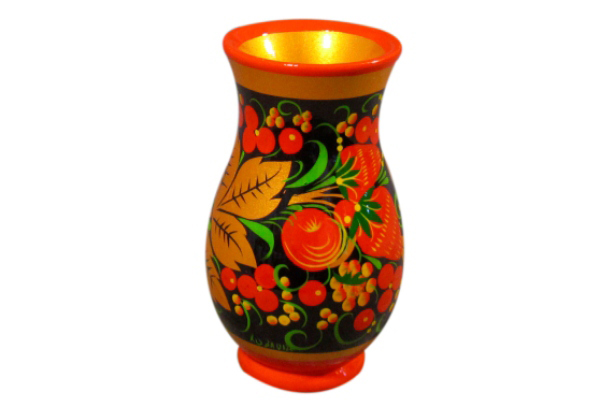 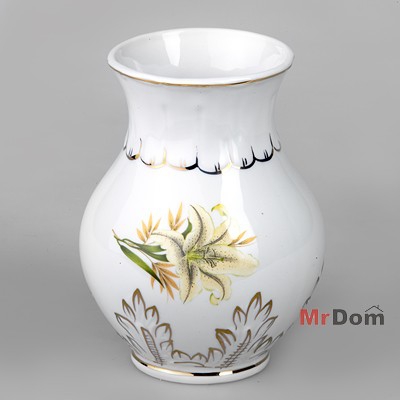 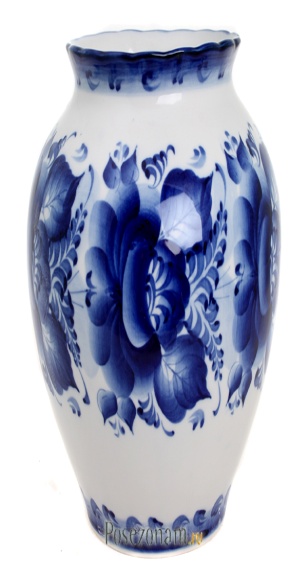 2
3
4
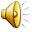 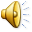 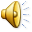 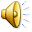 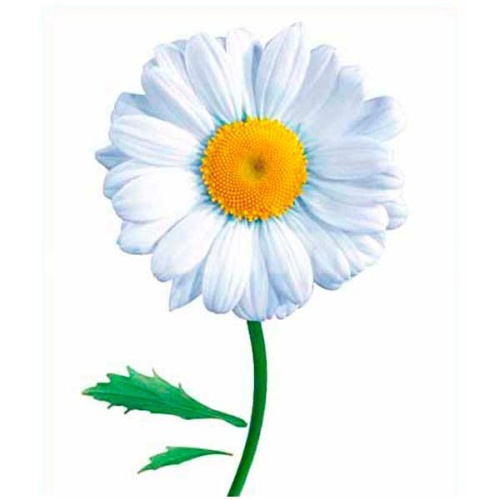 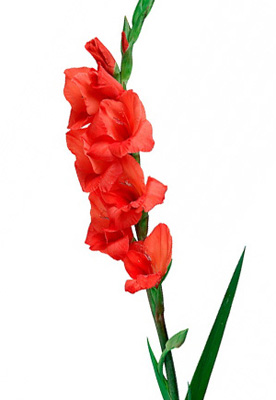 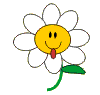 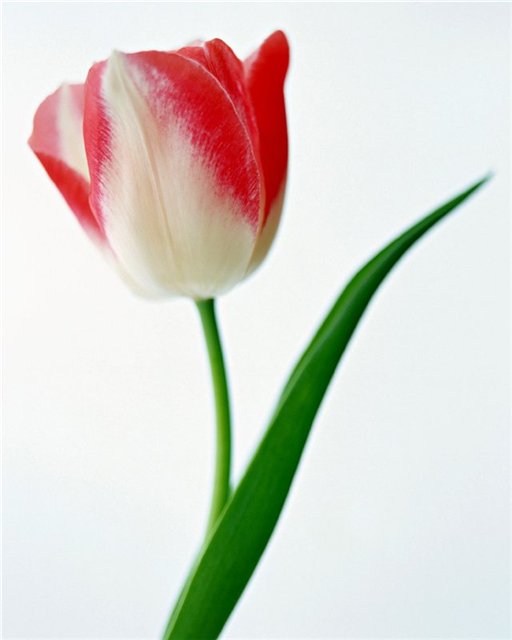 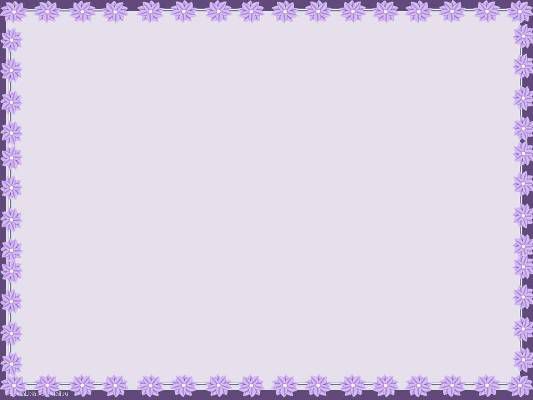 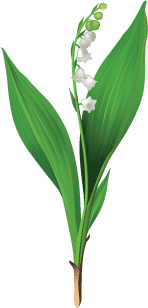 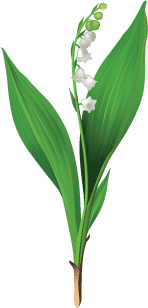 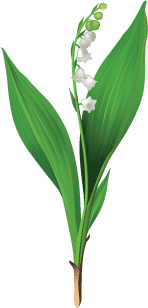 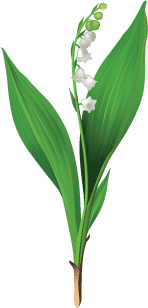 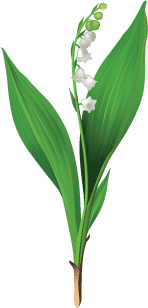 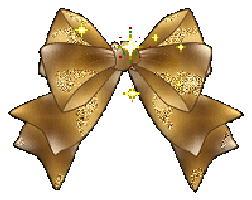 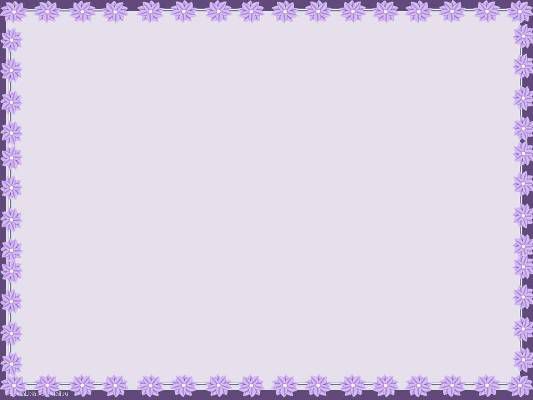 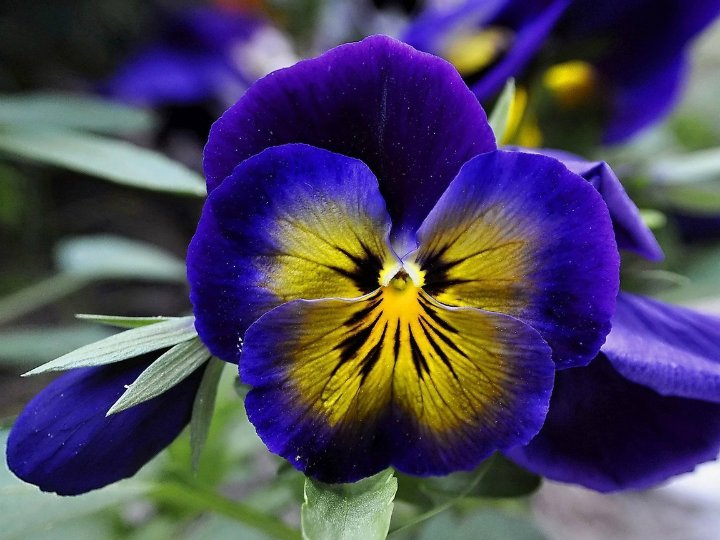 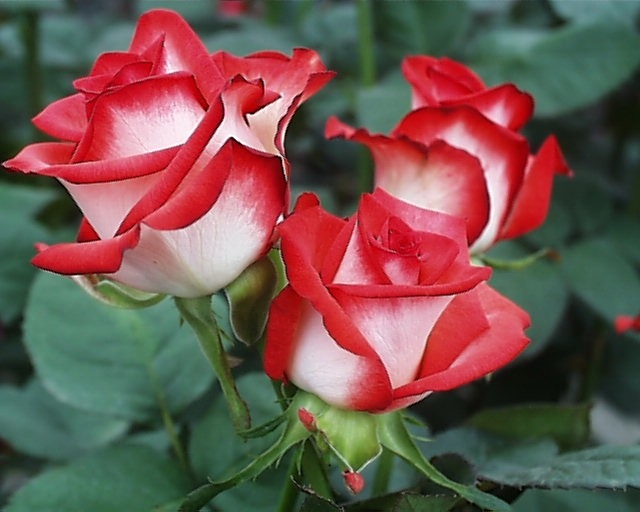 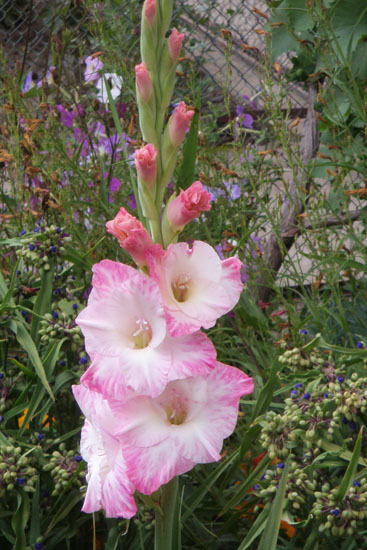 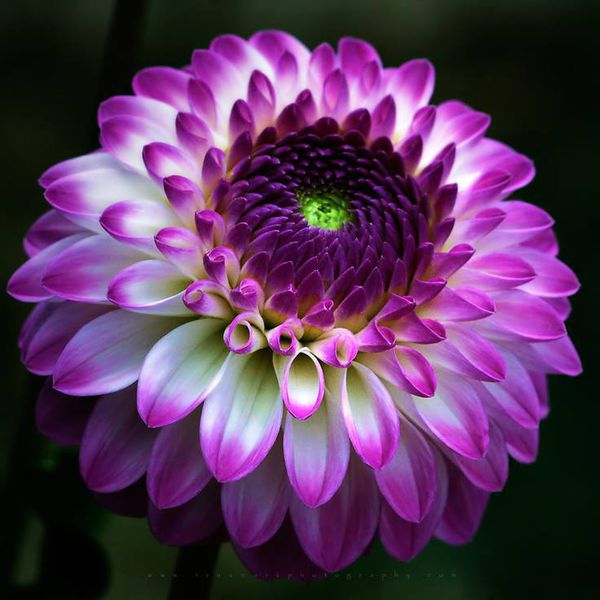 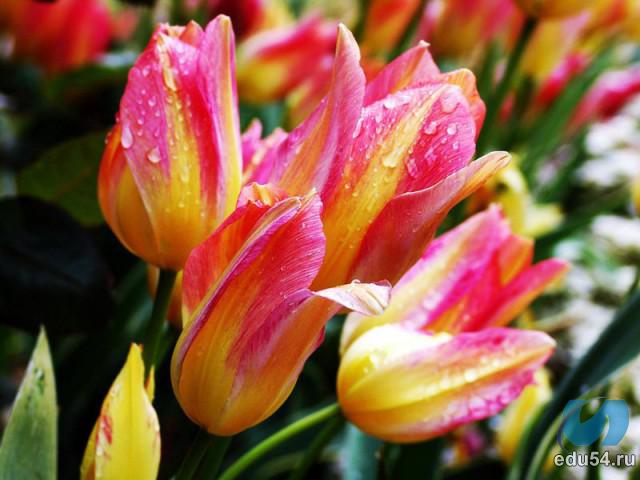 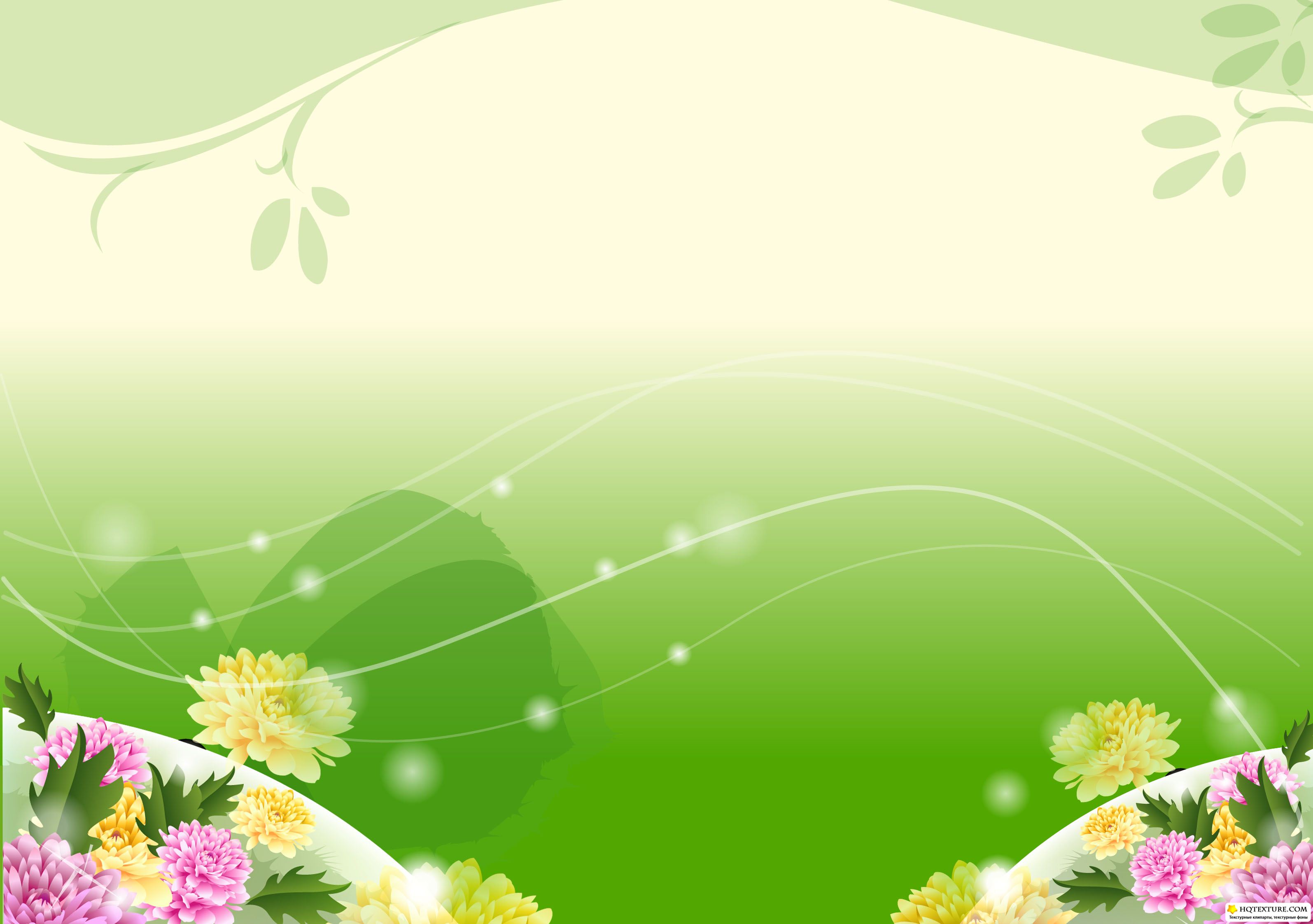 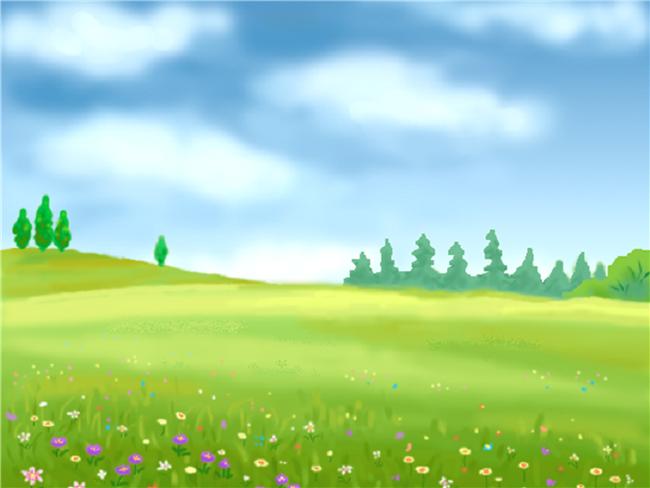 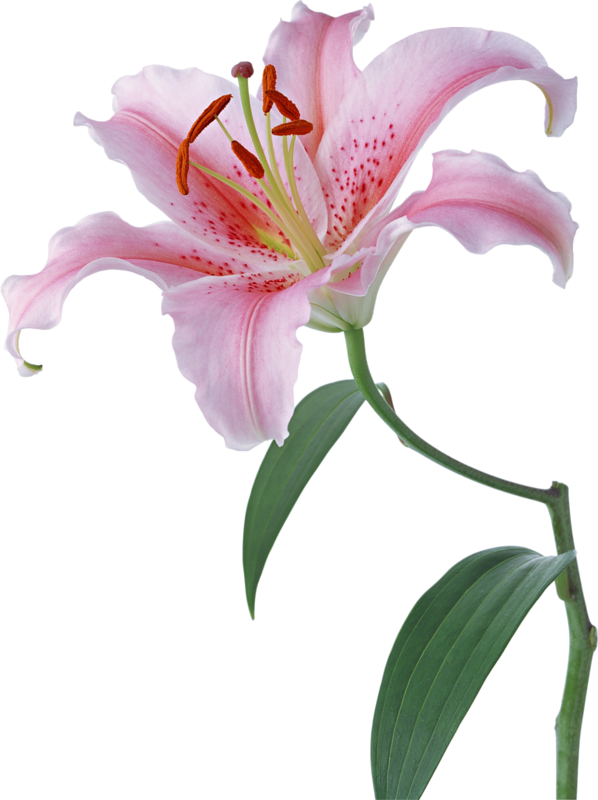 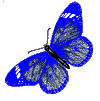 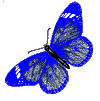 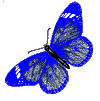 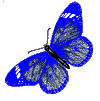 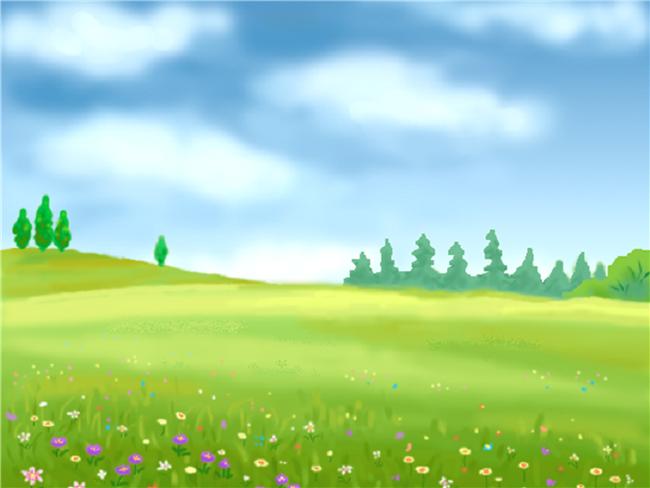 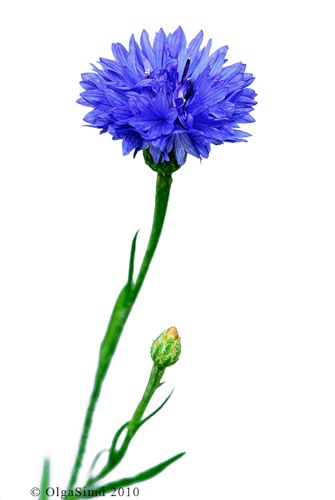 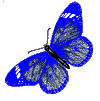 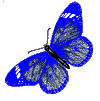 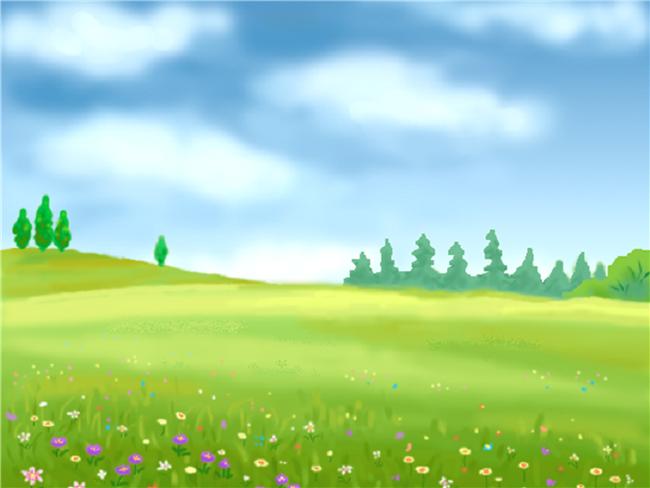 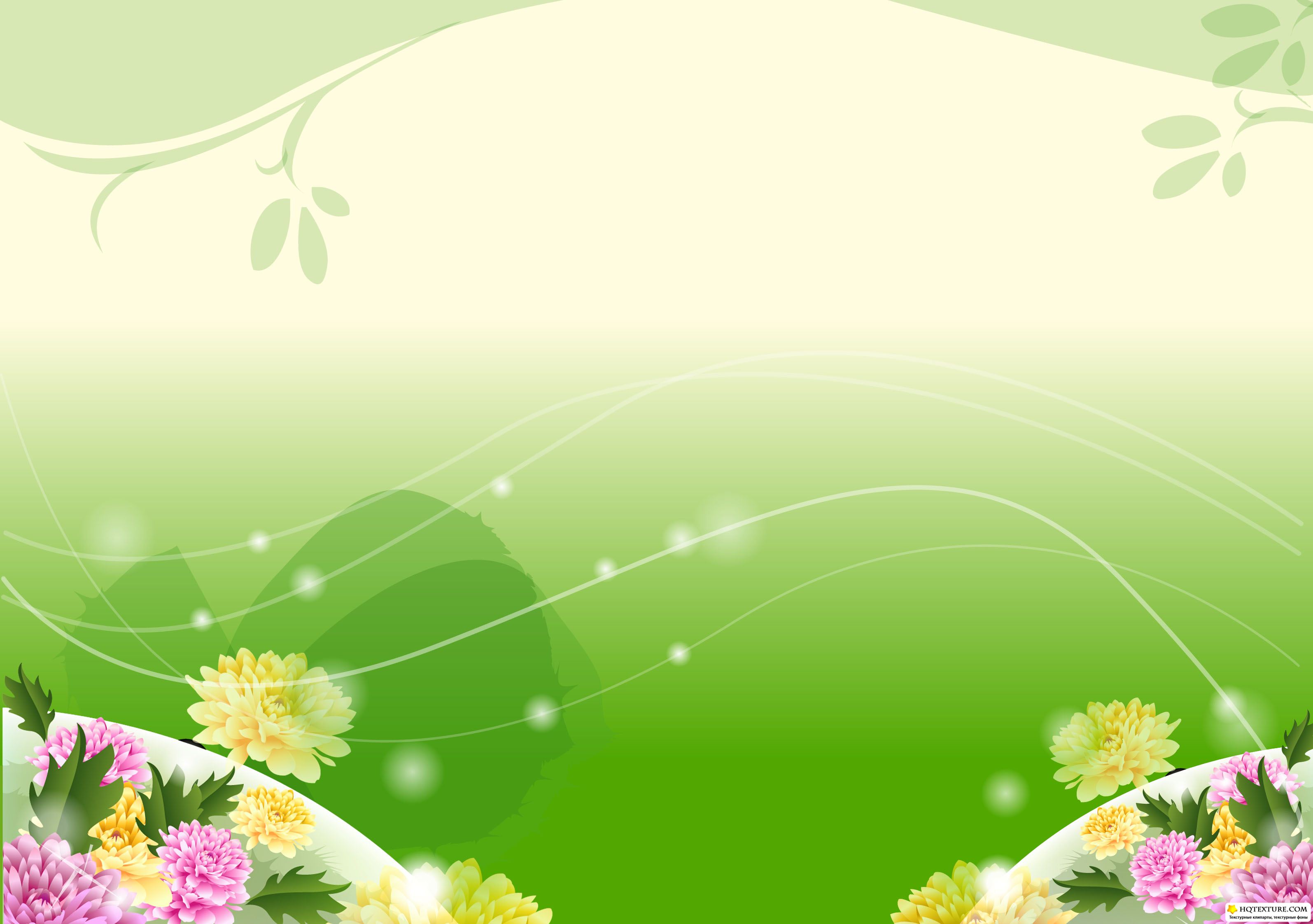 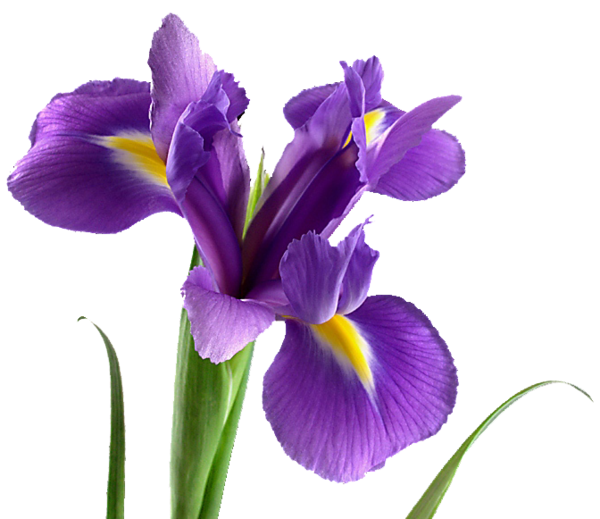 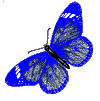 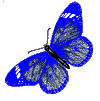 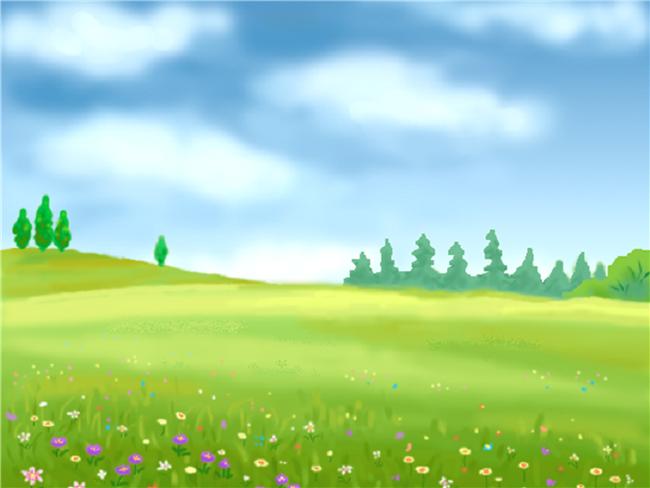 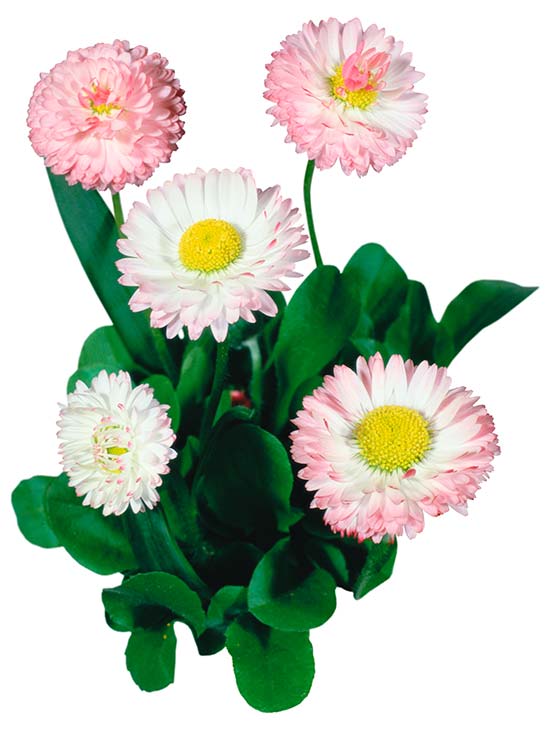 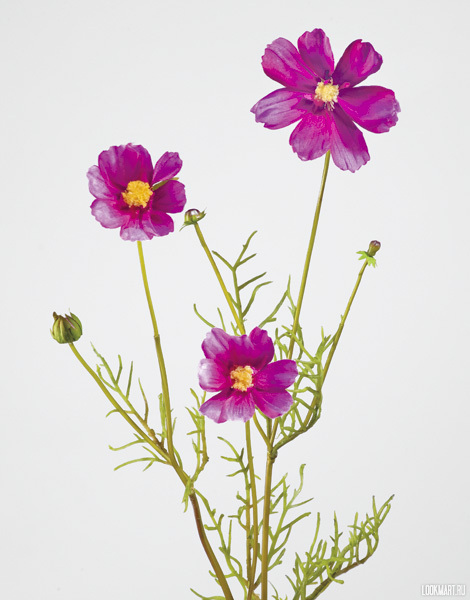 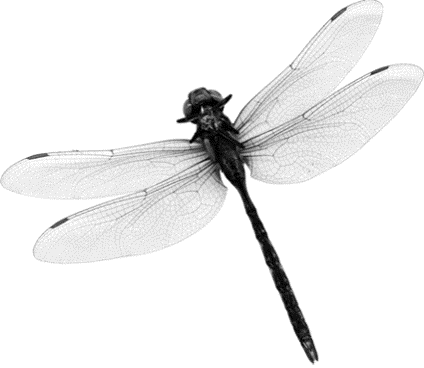 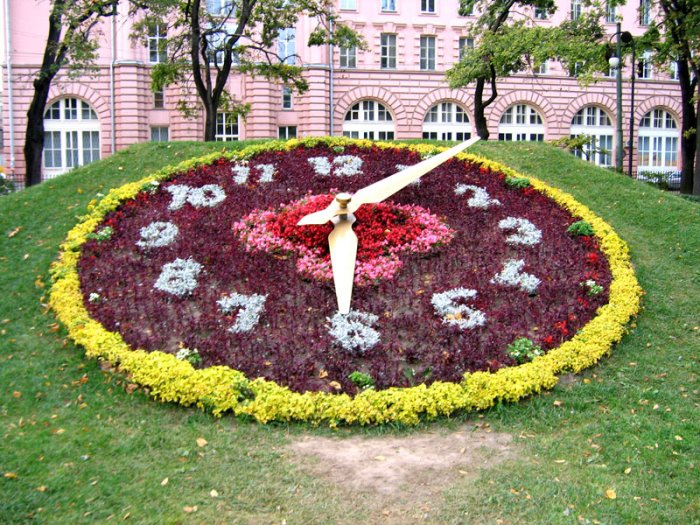 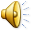 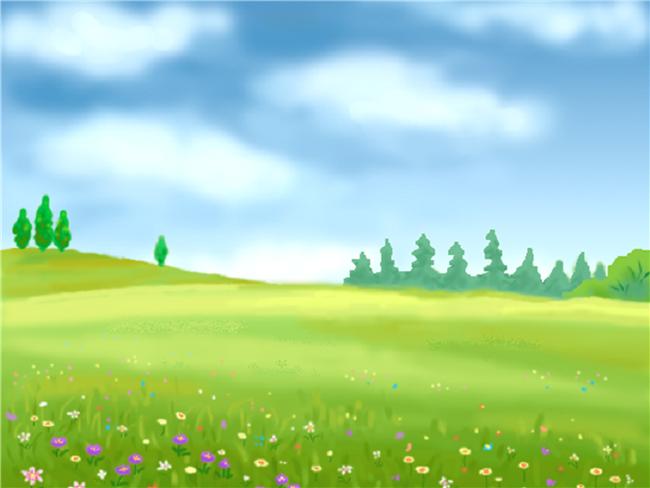 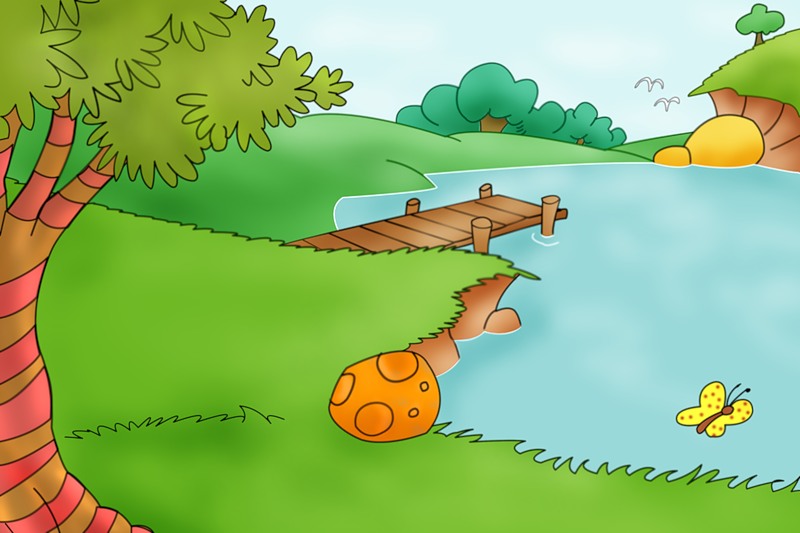 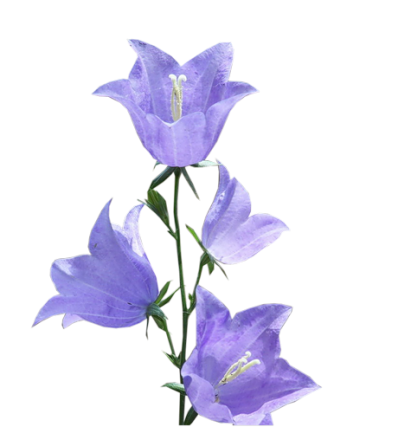 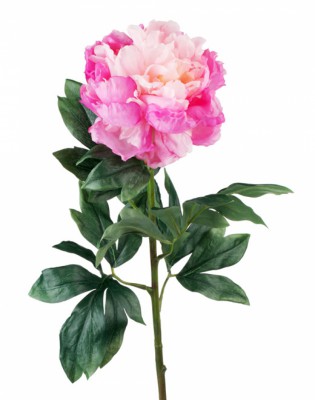 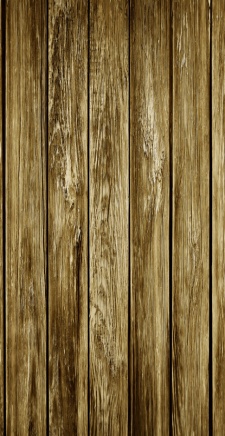 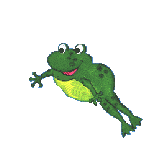 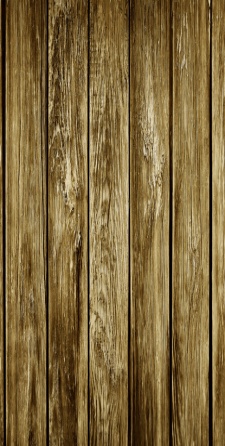 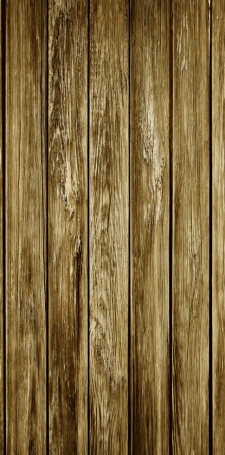 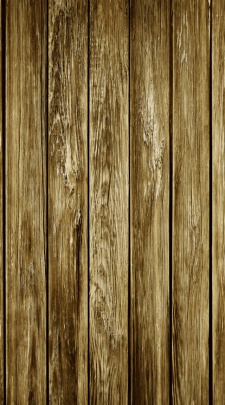 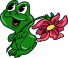 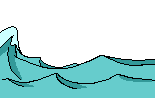 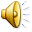 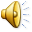 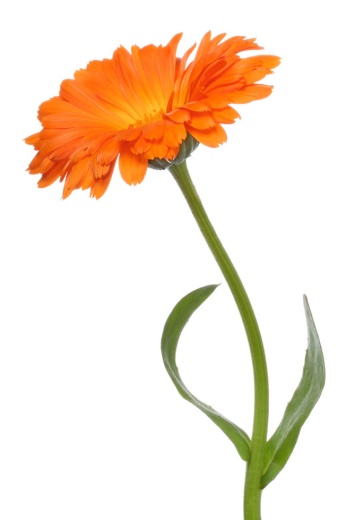 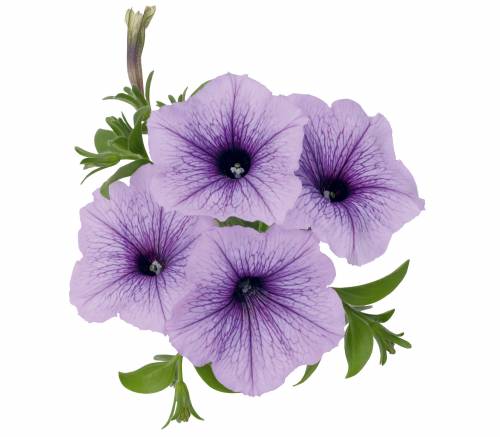 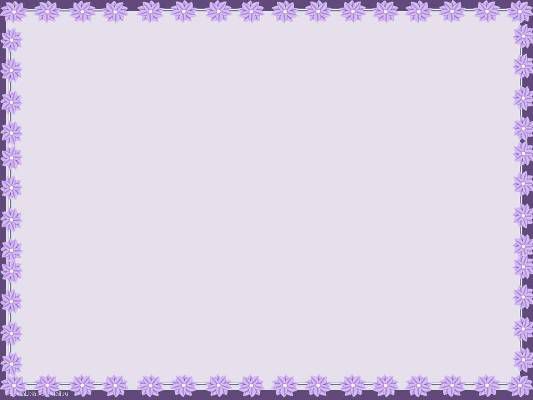 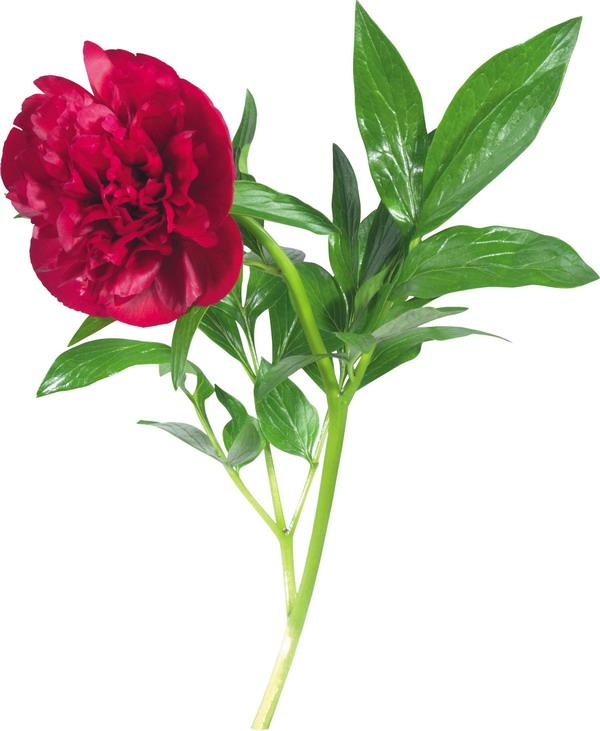 П
И
О
Н
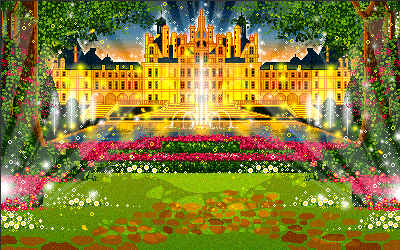 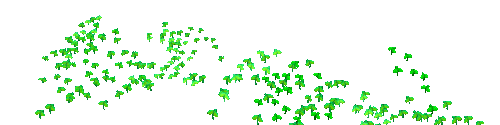 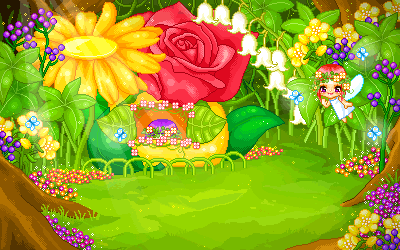 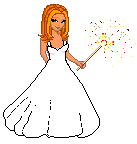 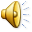 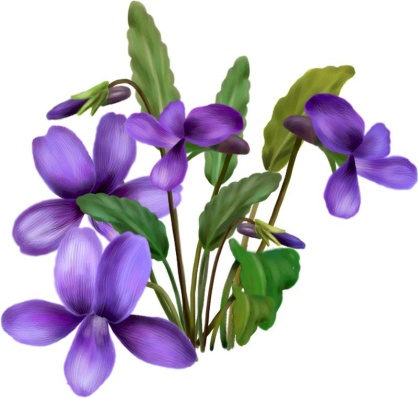 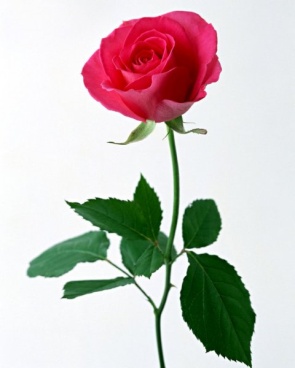 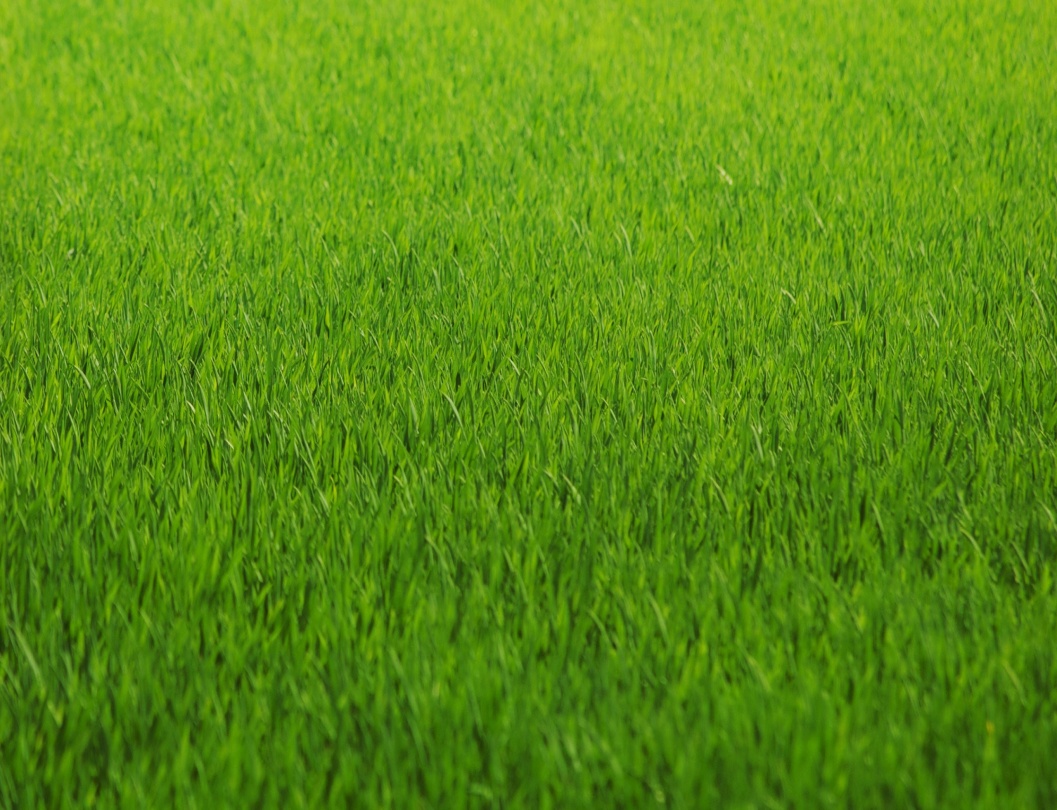 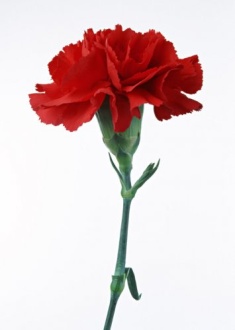 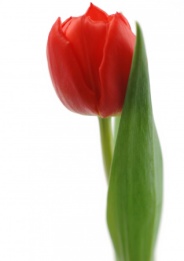 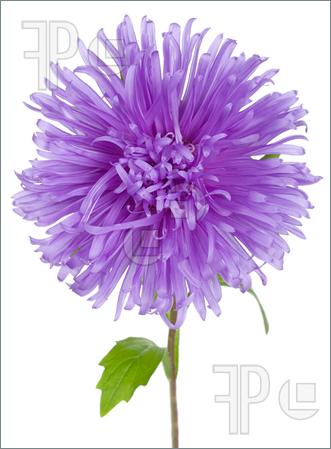 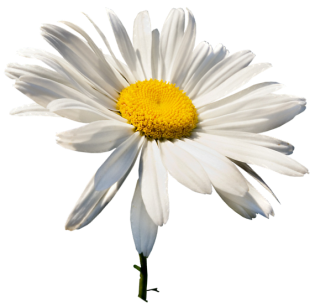 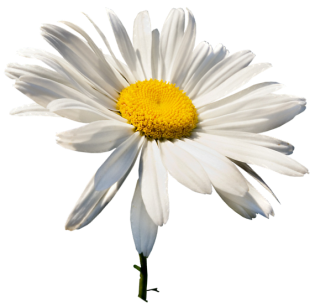 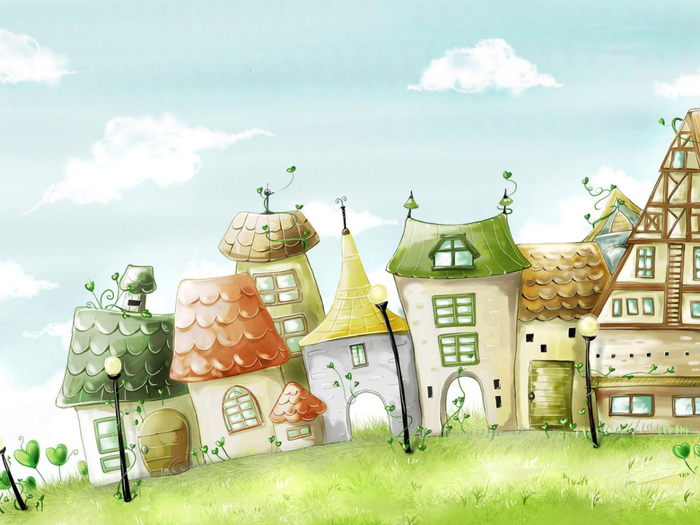 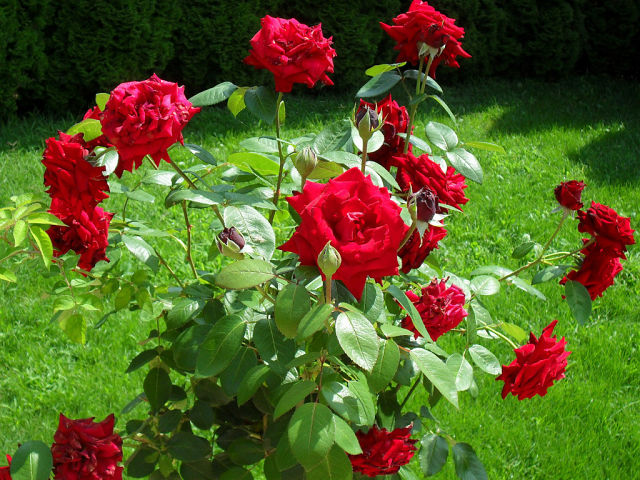 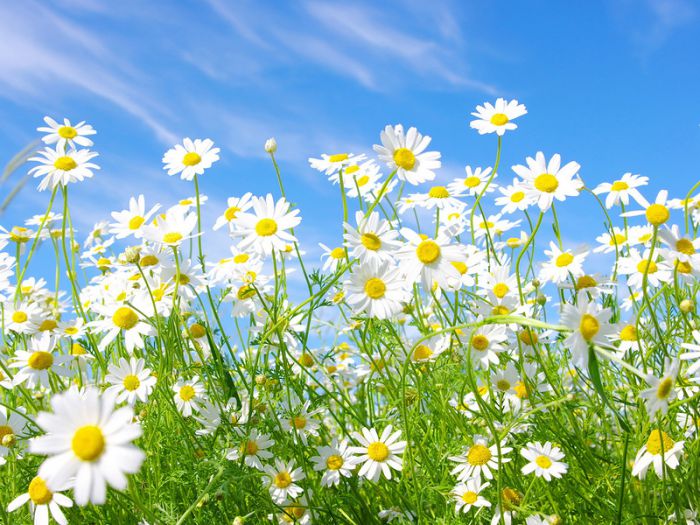 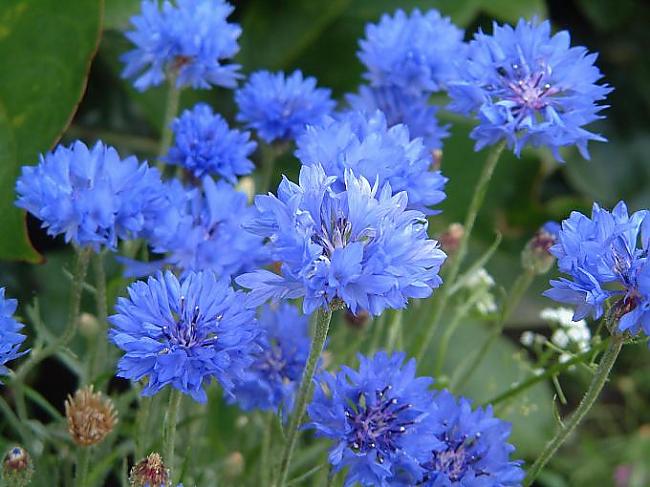 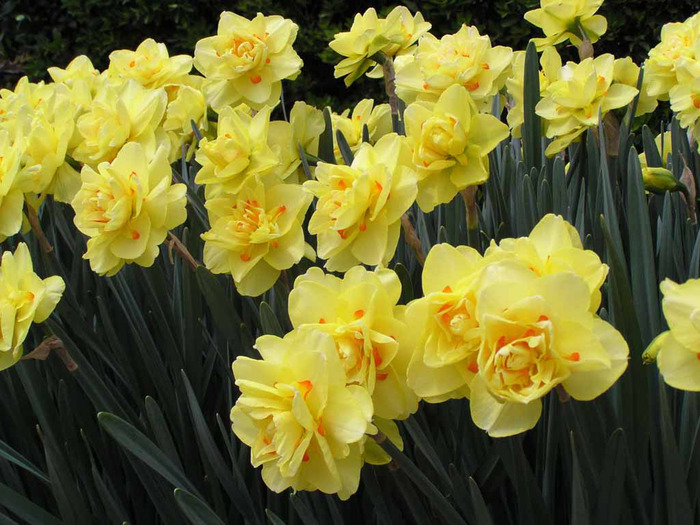 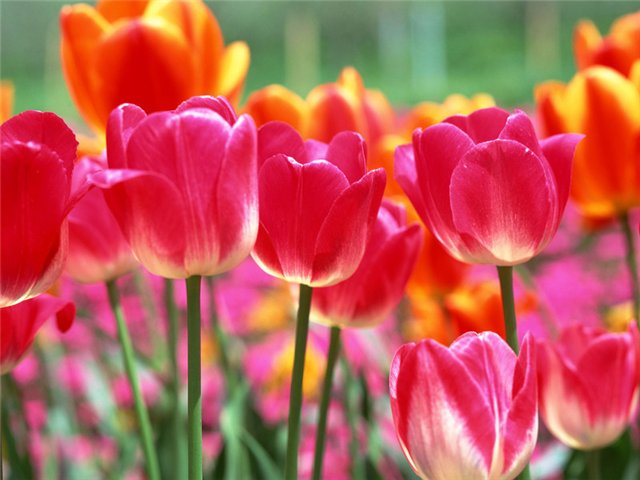 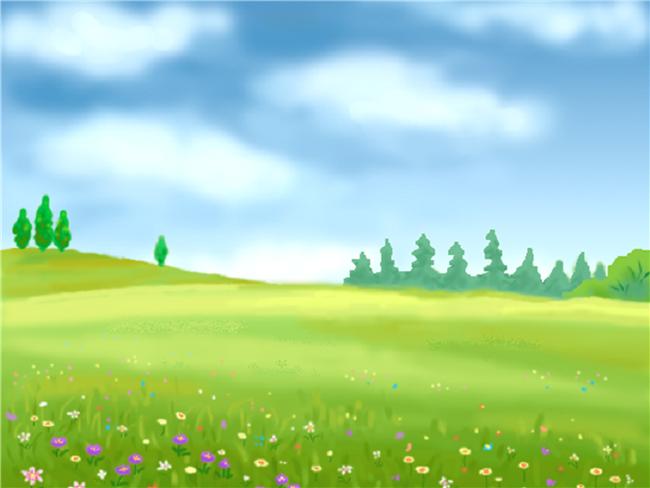 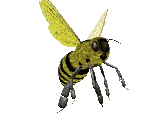 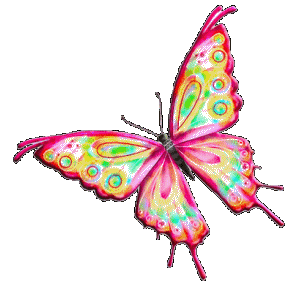 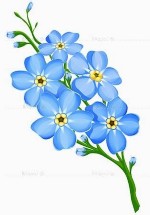 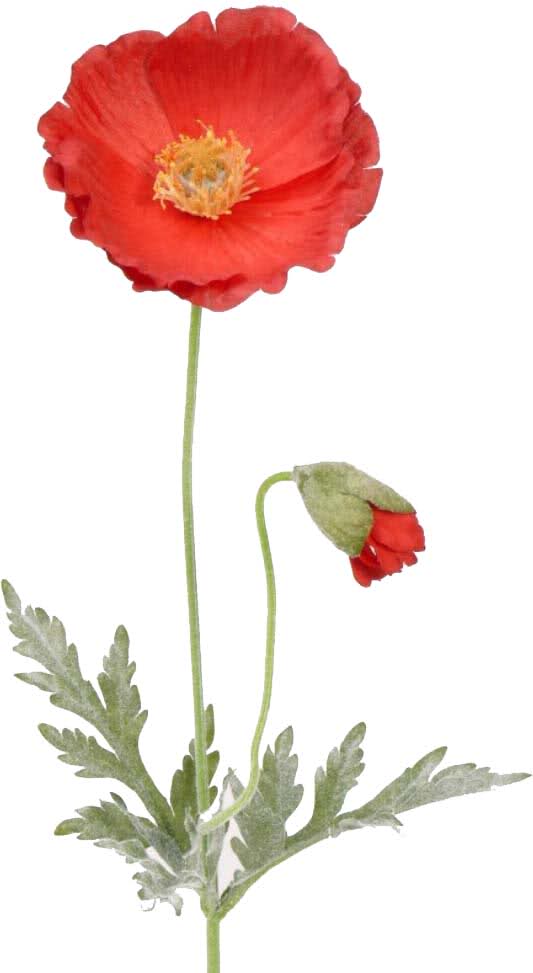 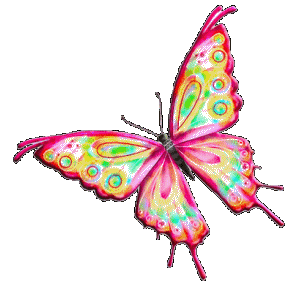 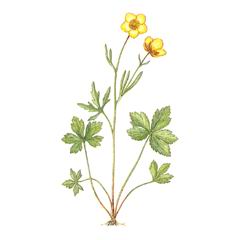 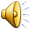 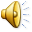 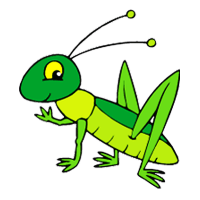 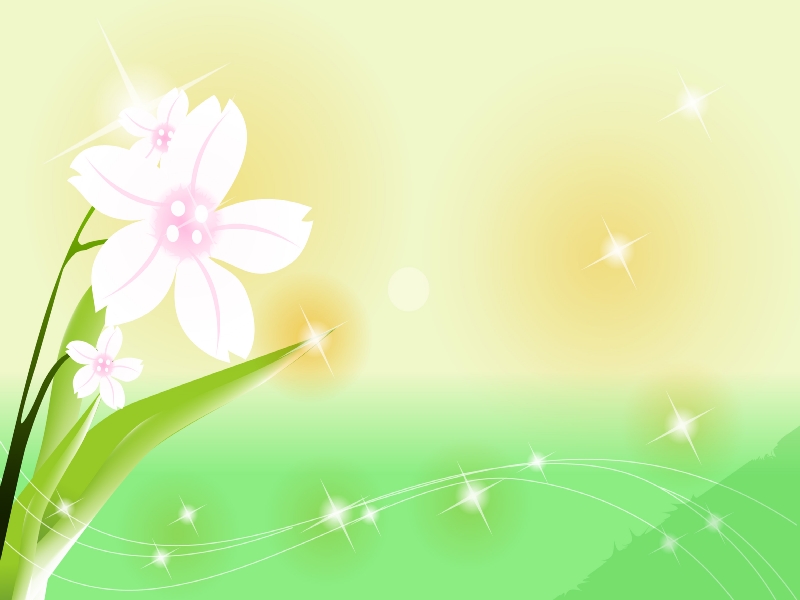 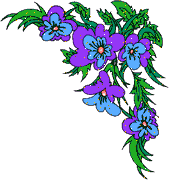 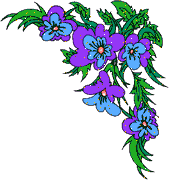 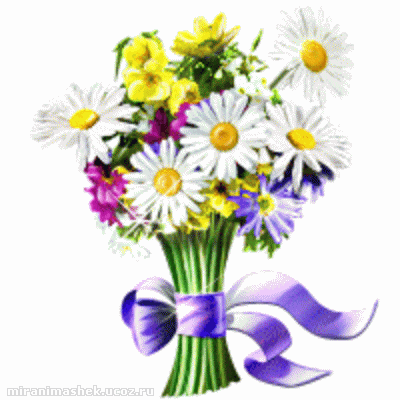 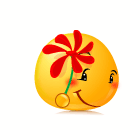 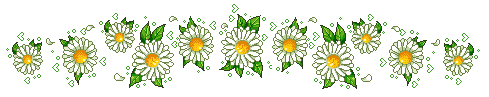